تقنيات الذكاء الاصطناعي واثرها في الترجمة الاعلامية
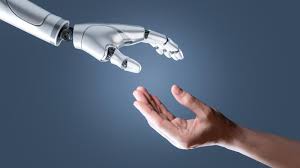 A I  (Artificial intelligence and its impact on Media Translation)
الذكاء الاصطناعي هو مجال متطور ذو أنظمة تكنولوجية وخوارزميات ممكن ان نعرفها على انها ذكاءً بشريًا، مثل التعلم، والتفكير، واتخاذ القرارات.البرمجه هي اساس  الذكاء الاصطناعي ويمكن من خلالها تحليل البيانات
كيف يؤثر الذكاء الاصطناعي على الاعلام؟
يعتبر الذكاء الاصطناعي أداة قوية  للبحث عن المعلومات المفيدة، مما يساعدالاعلاميين  في تحديد الأخبار العاجلة وتحليلها بشكل أفضل ، وايضا من ضمن اهمية الذكاء الاصطناعي هو مساعدة الصحفيين في التحقق من الاخبار الكاذبة
Example
ترجمة ذكاء قد تكشف المحاكمة المقررة للغد عن تطورات جديدة في القضية 
ترجمة مترجم المحاكمة المقررة غدا قد تكشف عن تطورات جديدة في القضية 
The trial scheduled for tomorrow may reveal new developments in the case
الذكاء الاصطناعي قد أحدث تأثيرًا هائلًا في مجال الإعلام عبر عدة طرق
تطوير المحتوى الاعلامي
مراقبة الأخباربشكل الي  وتحليل البيانات الإعلامية
مكافحة المعلومات الكاذبة والتضليل الإعلامي:
ذكاء الاصطناعي له تأثير كبير على الترجمة الإعلامية في عدة جوانب
الايجابيه:
ترجمة جميع اللغات
زيادة سرعة عملية الترجمة:
تحسين دقة الترجمة
السلبية
مشكلات التفاعل والتواصل
فقدان البيانات الثقافية والإيمانية:
صعوبة التعبير الفني
تهديدات أمنية: قد يتعرض النظام للذكاء الاصطناعي للتهديدات الأمنية، مما يعرض بيانات الترجمة والمعلومات المترجمة لخطر الاختراق والسرقة.
بشكل عام، الذكاء الاصطناعي يقدم فرصًا كبيرة لتحسين الترجمة الإعلامية، ولكن يجب مراعاة التحديات والقيود التي قد تواجهها هذه التقنية.